Rural Education Task Force 
Marcus Ryan, Zorra Township Mayor, Oxford County Councillor, Vice Chair of Rural Education Task Force
Arlene Morell, TVDSB Trustee, Middlesex County, Chair, Rural Education Task Force
Presentation template by SlidesCarnival
[Speaker Notes: Arlene Morell, Trustee elected in Middlesex County, I am not speaking on behalf of the TVDSB, I do not represent TVDSB, I am pleased to share the work of the Rural Education Task Force, in  this presentation any reference to “we” is the rural task force and NOT the TVDSB, or is a direct quote from members of the community.]
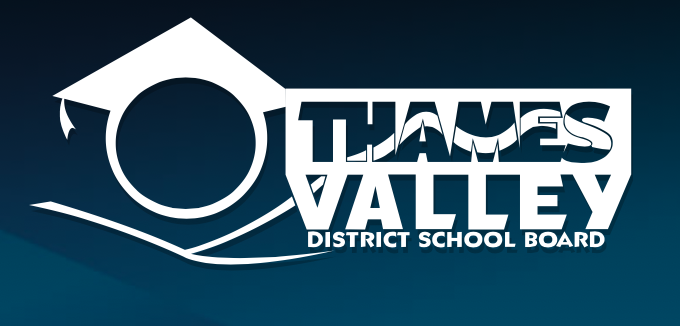 2
Thames Valley District School Board 
 
With a rural, urban and suburban population, Thames Valley District School Board is a unique district shared across Elgin, Middlesex and Oxford Counties and the City of London.
 
Thames Valley came into being on January 1, 1998, with the amalgamation of the Elgin County Board of Education, the Board of Education for the City of London, Middlesex County Board of Education and Oxford County Board of Education.
[Speaker Notes: Background]
3
Rural Education Task Force
Schools in rural Ontario play a significant role in students’ communities beyond providing education. 
Schools in rural communities directly contribute to:
student and community success, 
engagement and well-being (education and growth)
fostering a sense of belonging
trust and safety and a sense of identity
community hub offering amenities for families (health care, food security, recreation and leisure, library, mental health supports)
promoting economic benefits such as student employment, co-op learning, skilled trades, agriculture, manufacturing
and further community engagement (service/social clubs)
[Speaker Notes: Introduce Task Force]
Mandate 
 
“The task force will consult with students, parents, community, municipal leaders in TVDSB rural communities (as identified through RNEF), to identify the unique challenges and opportunities experienced by students, parents and municipalities; develop recommendations for consideration related to a TVDSB Rural Education Strategy.”
[Speaker Notes: Review the Mandate]
Scope (not limited to):
• Review the challenges and opportunities for rural schools, including funding• Review current practices and evidence related to rural schools and communities (Re-Think Secondary)• Examine the role e-learning plays in rural education, and other additional learning opportunities that enhance student learning• Visit rural schools (elementary and secondary) to learn more about innovative practices as solutions• Explore school configurations for example: Jk-12 or 7-12 models• Develop recommendations to inform effectiveness and efficiencies within a rural education strategy• Develop a final report of the task force to be presented to Trustees on or before November 2020
5
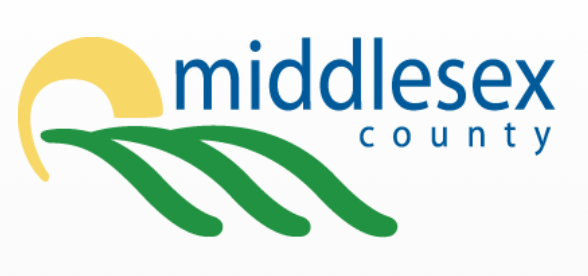 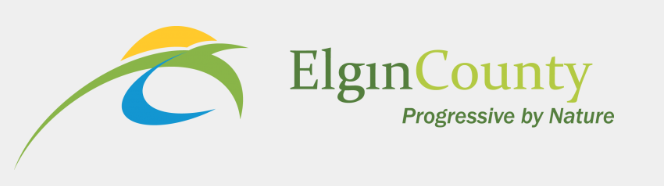 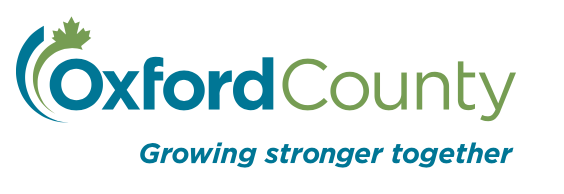 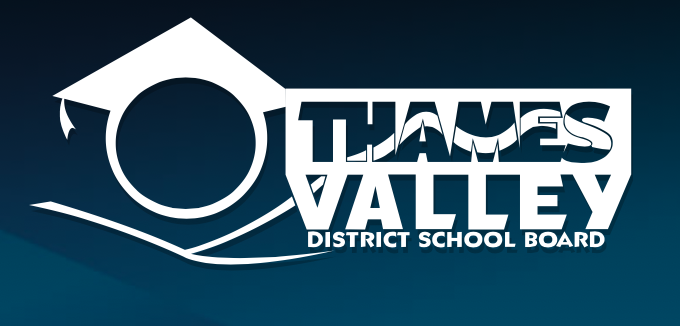 6
Caption
Caption
Caption
7
“As Chair of the Thames Valley District School Board’s Rural Education Task Force I am deeply grateful to be appointed to this leadership opportunity.”
- Arlene MORELL, RETF Chair
“The TVDSB Rural Education Task Force is a unique committee established by the TVDSB Board of Trustees in January 2020, with Task Force membership comprised of School Board Trustees, Municipal leaders and education partners.”
[Speaker Notes: The Task Force was formed through a Board of Trustees resolution. The first meeting was held in January 2020 with the original deadline for the Task Force report in November 2020.  As a group the Task Force members reviewed the scope of the mandate, recognizing gaps in the scope, members identified as important, additional topics were added. The Task Force developed a strategy to fulfill the mandate and to develop informed recommendations through three parallel pathways:
reports and research; 
community consultation; and 
Task Force members’ expertise. 
As a result of the COVID-19 Pandemic, in late March 2020, the Task Force paused its’ work until the late fall of 2020, thus a request to extend the timeline was granted. 
In a manner to build a knowledge foundation, Task Force members shared, reviewed, and received presentations.  Task Force began by reviewing similar work undertaken in British Columbia and Ontario, their methods and findings served a guide to the Task Force approaches in fulfilling/achieving the mandate.]
8
At the October 2020 TVDSB Board meeting the following motion was presented by the task Force and adopted by the TVDSB Board of Trustees:
Advocacy
Maintaining and enhancing the Rural and Northern Education Fund (RNEF) funding model for rural and northern schools.
Maintaining the moratorium on school consolidations and closures for the schools that qualify/identified for the Rural and Northern Education Fund, in accordance with the Ministry of Education Draft Public Accommodation Guidelines.
Strengthening of integrated local planning at the community level and to promote local planning conversations among school boards, municipalities and other relevant local partners to ensure ongoing communication and notification regarding possible school consolidations, closures, additions or new builds. 
Provincial policies for capital planning and pupil accommodation reviews that formally recognize the importance and value to the community of rural and single school community schools.
[Speaker Notes: As an aspect of the mandate of the Task Force – advocacy as approved by the Board of Trustees and the benefit of the municipal membership – parallel advocacy]
“Internet isn’t always affordable or reliable”
“we matter… we need to feel we matter, rural schools are important ”
“community schools are vital to our community as members of small towns and villages”
Thought Exchange E-Survey

What are the unique challenges and opportunities of our rural TVDSB Schools and, how do you think we can enhance the rural experience?
9
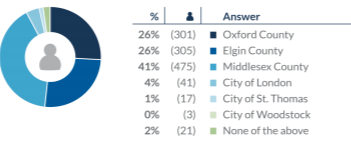 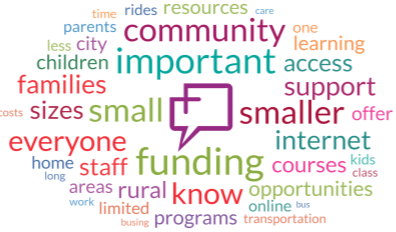 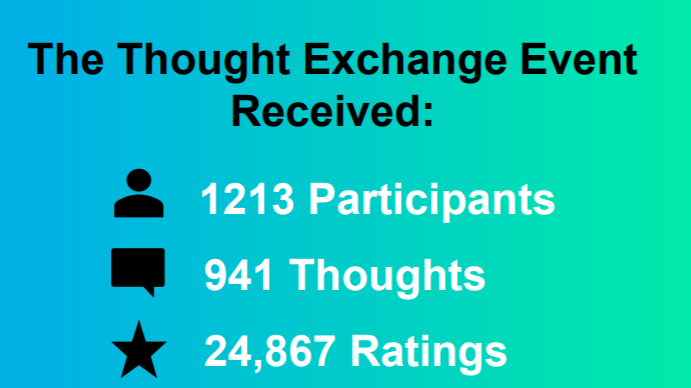 [Speaker Notes: Phase One: Thought Exchange Survey 
An online survey was conducted, survey respondents asked to think about what is important to them regarding rural schools and share their thoughts, views and opinions regarding “What are the unique challenges and opportunities of our rural TVDSB schools and, how do you think we can enhance the rural experience?”   The on-line survey was conducted in the late fall of 2020 with results of the survey presented by TVDSB Research and Assessment in January 2021. Over 1,200 responses where collected, the Task Force analysed the results, emerging themes were identified as the bases of further consultation.]
10
This theme centres on the value of community/rural schools noting the importance they serve in a small community.   
Schools are part of creating a greater sense of community/belonging.
Here are some of the perspectives we have heard so far:  
value rural perspectives and lifestyles
rural schools create enhanced student/teacher relationships 
community hub of activities
connect students to their communities
greater community involvement in the school
create a sense of pride in students
closing a rural school is detrimental to the community
localized skills and knowledge 
increasing cultural/diversity  awareness
Theme One: Community,Sense of Relationship
Community Consultation Question
 
What is important to you regarding the local school?
[Speaker Notes: Phase Two: A Conversation about Rural Schools and Education in Thames Valley  
In the midst of the COVID-19 pandemic, it remained critical to the task Force to host in-person consultations, the time-line was delayed. In-person consultations were held in November 2021, when it was safe to do so.  As identified by the Task Force, the community consultations focused on four key themes – education funding, decision-making, school programming and the internet, and the importance of rural community schools.
Through the generous support of the host Municipalities, a total of 7 in-person engagements were held garnering over 400 responses. 


As a reminder, I do not represent the views of TVDSB nor do I speak on behalf of the Board, NOR does this information represent the TVDSB 
I share this presentation and information today in my role with the task Force, presenting the community voice, and the collective work undertaken by the members of the Task Force, School Board Trustees AND municipal leaders


The next few slides –a review of the work, what we learned and how this will inform the final report]
11
“The importance of the school IN the community outweighs the facility attributes, a bigger gym or library farther away is outweighed by a school in the community” 
- participant
[Speaker Notes: Participant quote that summarizes theme 1]
12
This theme centres on the importance of equitable access to a wide variety of programs, the value of leveraging industry to support programming (i.e., co-ops), and the delivery of programming that attracts students from both rural and urban centres.
The importance of technology (internet) and transportation to serve equitable access to    programs is part of this theme.
Here are some of the perspectives we have heard so far:  
Internet affordability, accessibility and availability is a reality in rural areas
Equity of programming
Increased access to programmes
Specialized rural programmes ie. agriculture, skilled trades
After-school activities limitations 
Limited access to technology 
Out-door space in a natural setting allows for innovative connections to the curriculum 
Transportation from urban to rural
Theme Two: Programing
Community Consultation Question 

What is most important in programming for rural schools?
[Speaker Notes: Highlight 3 key points]
13
“We do not give our kids chances to visit local farms, and agri-food production etc. We have tremendous opportunities in our schools to teach where our food comes from and about sustainability, but we don't capitalize on our geography.” 
- participant
[Speaker Notes: Participant quote that summarizes theme 2]
14
The theme centres on the importance of considering rural needs in decision making.  

The need for differentiated approaches to board policy is identified as part of this theme.
Theme Three:  Decision Making
Here are some of the perspectives we have heard so far:  
Consider rural needs in decision making, for example: 
Limitations of internet 
Urban centric policy approaches – one size does not fit all 
Length of bus ride as a primary consideration 
Smaller classes for better learning experience
Access to a variety of courses and curriculum 
Continued fear of school closures
School are more than bricks and mortar, detrimental effect to community when school closed 
Collaboration with municipal leaders 
Recognize the value of school to students and community 
School boundaries 
Enforcing local school attendance 
Balancing school populations
Community Consultation Question 
What criteria should be considered when retaining or closing a rural school?

How could the Board best recognize and address the unique rural geography within Thames Valley through policy?
[Speaker Notes: Highlight 3 key points]
15
“When discussing rural schools, municipalities are an essential part of the conversation and must be engaged at every opportunity. Mayors know best re:  community growth and development, planning outlook, local needs & conditions. 
This insight must be leveraged re: pupil accommodation.” 
- participant
[Speaker Notes: Participant quote that summarizes theme 3]
16
This theme centres on the funding model noting it does not support rural schools; there needs to be a different funding model for rural schools.  
There is a disconnect between the importance of schools in rural communities and how they are funded. 

Here are some of the perspectives we have heard so far:  
Evaluation of fiscal resources: ie. busing costs
Provincial funding model – one size fits all 
Equal funding of resources in rural schools 
Emotional costs vs. financial costs
Base program funding for small secondary schools
Theme Four:  Funding
Community Consultation Question 

What is working well in our rural communities, what needs improvement and, the ways the funding formula can be better tailored to meet rural school needs?
[Speaker Notes: And finally funding… highlight 3 key points]
17
“If we see urban and rural as the same, we are missing important and unique differences that make each area's needs different.” 
- participant
[Speaker Notes: Participant quote that summarizes theme 4]
18
Thought Exhange 
E-Survey
Community  Consultations
Focus Group
Final Report
[Speaker Notes: Key components of the final report]
Key Findings
Key Actions
Recommendations
19
STAY TUNED!!March 2022
[Speaker Notes: Currently the report is under construction]
20
“… this can be discussed forever, what is needed is a plan and direction – action and implementation” 
- participant
[Speaker Notes: Concluding I have two participant quotes]
21
“rural decisions take rural decision makers”
- participant
[Speaker Notes: Participant quote]
22
Thanks!
Marcus Ryan, Rural Education Task Force 
mryan@zorra.ca 
Arlene Morell, Rural Education Task Force 
a.morell@tvdsb.ca
Presentation template by SlidesCarnival
[Speaker Notes: I am pleased to take any questions, and thanks for the opportunity]